ADVENTIST AGRICULTURAL ASSOCIATION
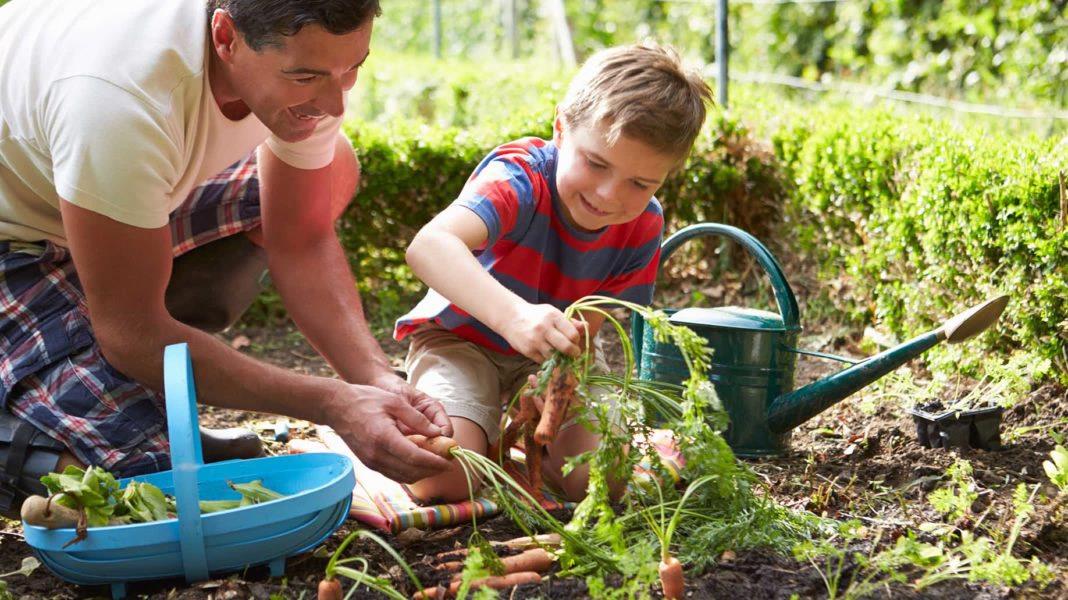 IRRIGATION FOR THE HOME GARDEN
JANUARY 2019
PRESENTER VICTOR SCHNEIDER
THINGS TO CONSIDER
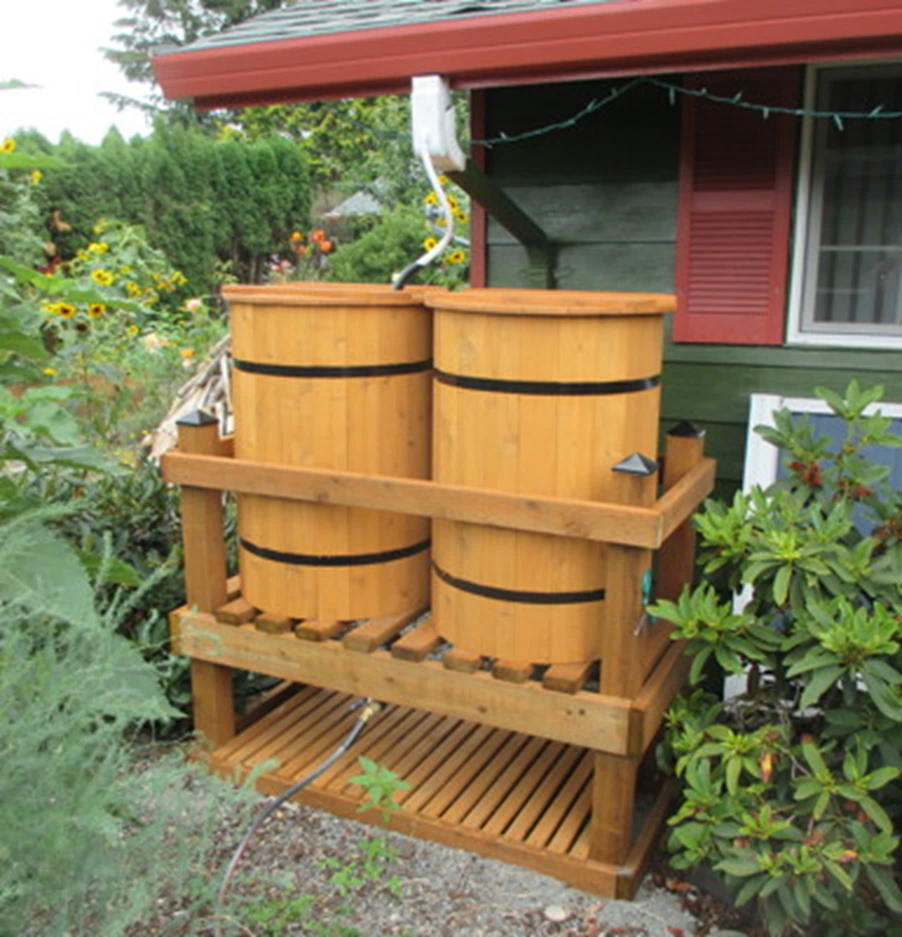 WATER SOURCE
WELL, POND, STREAM, RAIN BARREL, WATER HAULED IN
AMOUNT OF WATER AVAILABLE
SOIL TYPE AND CONDITION
METHOD OF IRRIGATION
FILTRATION
BUDGET
TIME
WELL WATER, RAIN BARREL, POND OR STREAM
FLAT OR RAISED BEDS
TEST FOR MINERALS, IRON, MAGANESE, HARDNESS, TDS, BACTERIA, NITRATE, ARSNIC
BASED ON QUANTITY AND QUALITY WHAT METHOD WILL YOU USE
FLOOD, SPRINKLER, DRIP
WHAT IS PRESSURE FROM WEEDS FLOOD AND SPRINKLER MAY GIVE WEEDS A HEAD START
DRIP CAN BE 90% OR MORE EFFICIENT
SPRINKLER CAN BE 65% EFFICIENT
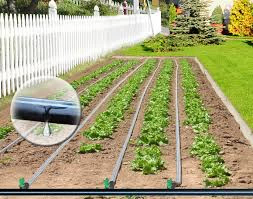 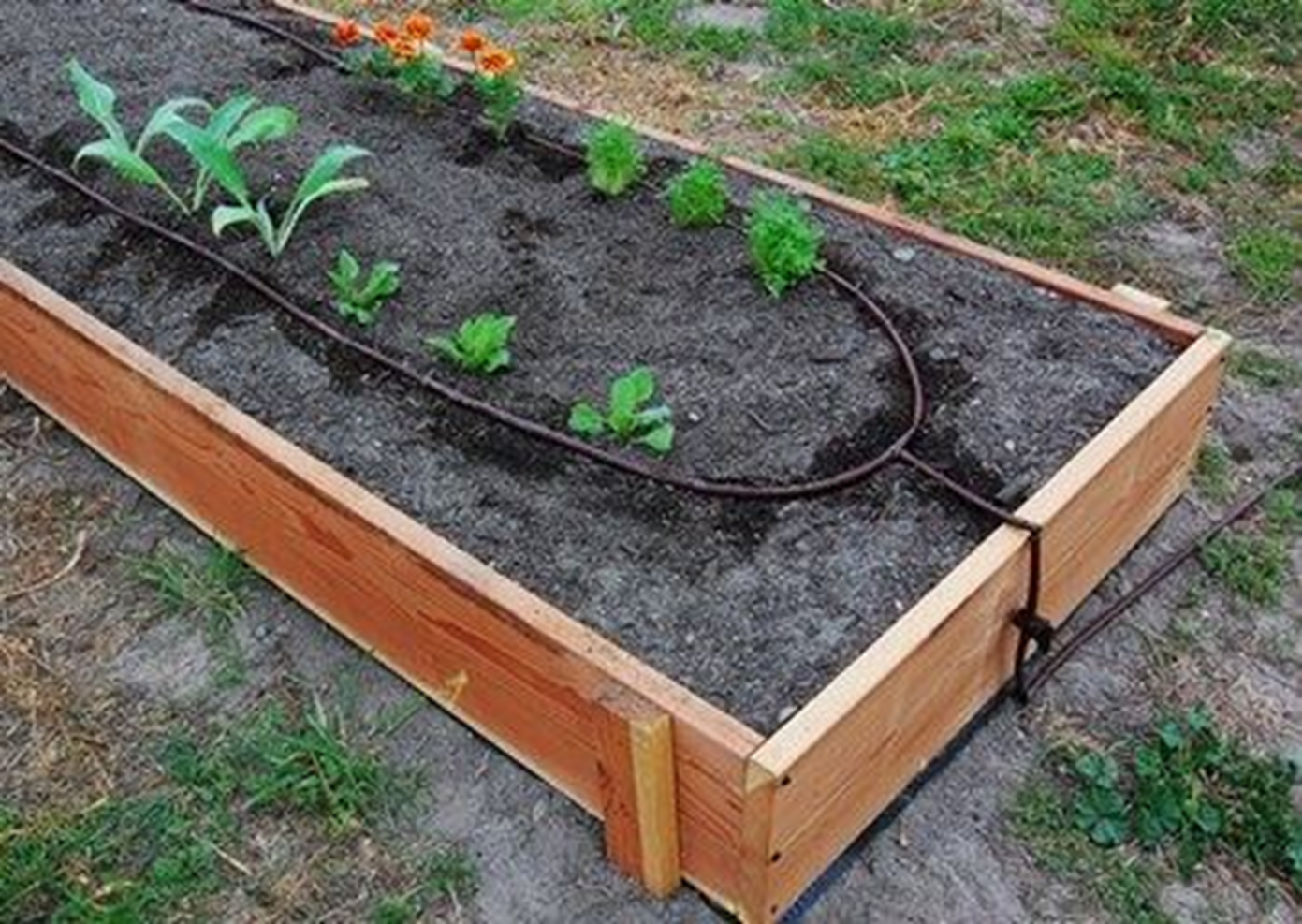 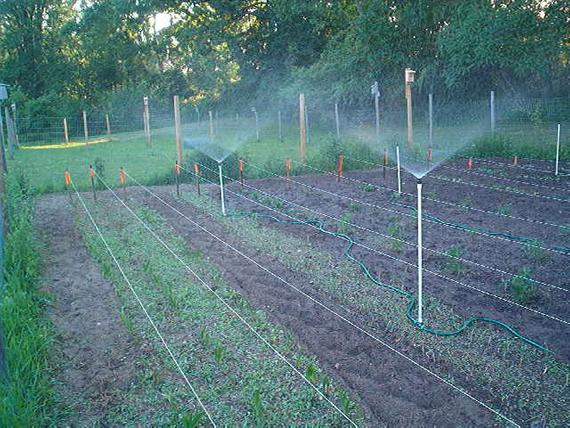 THINGS TO CONSIDER
DO NOT USE WHITE PVC AS SUNLIGHT WILL CAUSE IT TO YELLOW AND WILL ALLOW ALGEA TO GROW IN PIPING
GRAY ELECTRICAL CONDUIT WILL BLOCK UV RAYS TO AVOID THAT ISSUE
A LOT OF GARDNERS CHOOSE POLY PIPE BECAUSE THE THINK PVC IS LEACHING CEMICALS INTO WATER
CHOOSE SPACING AND ROW WIDTH AND LENGTH TO ALLOW FOR ROTATION
SET IT UP RIGHT AND IT WILL WORK FOR YEARS
STUB UP TO EDGE OF EACH BED OR ROW TO ALLOW WORKING BEDS BETWEEN CROPS WITHOUT HAVING UNDERGROUND PART IN WAY
WHAT IS WRONG WITH THIS PICTURE?
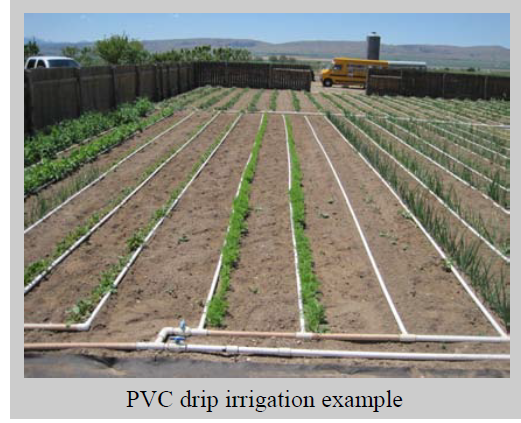 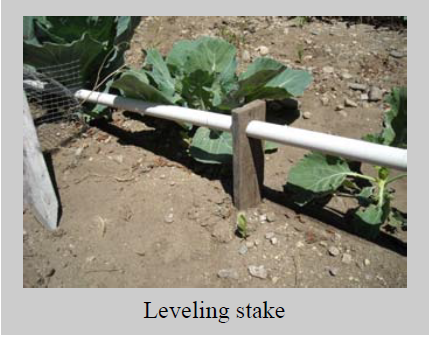 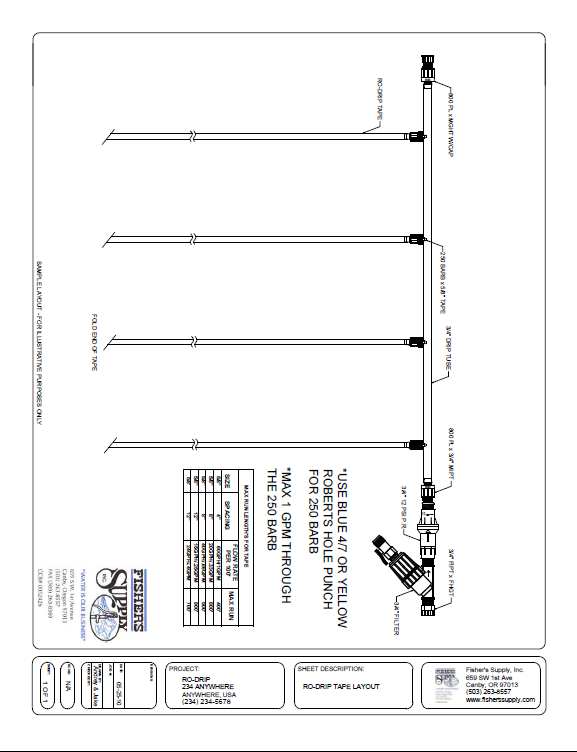 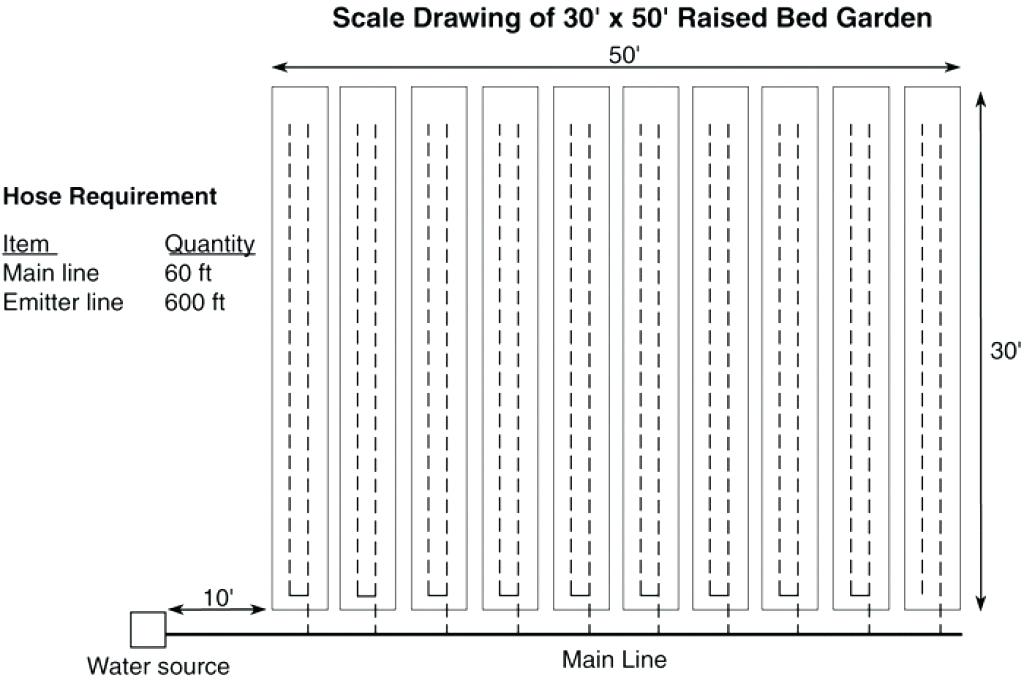 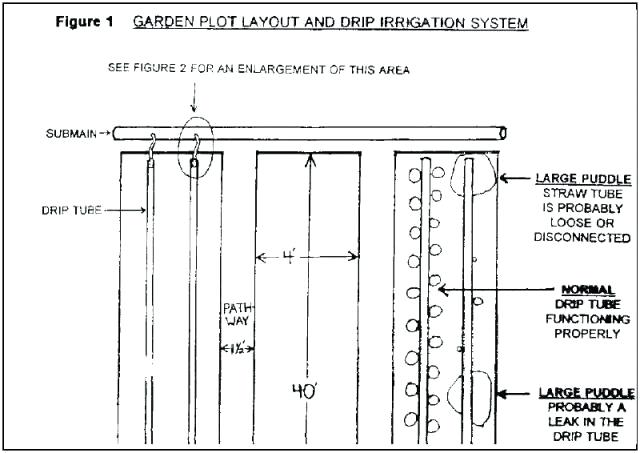 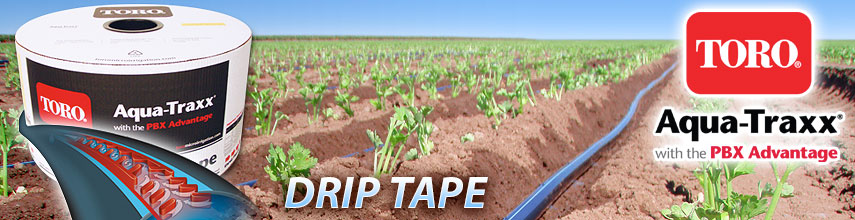 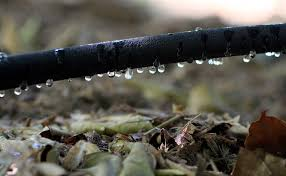 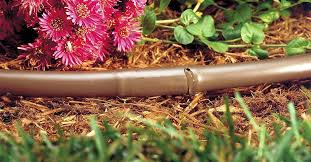 NON PC EMITTERS FOR GRAVITY FLOW
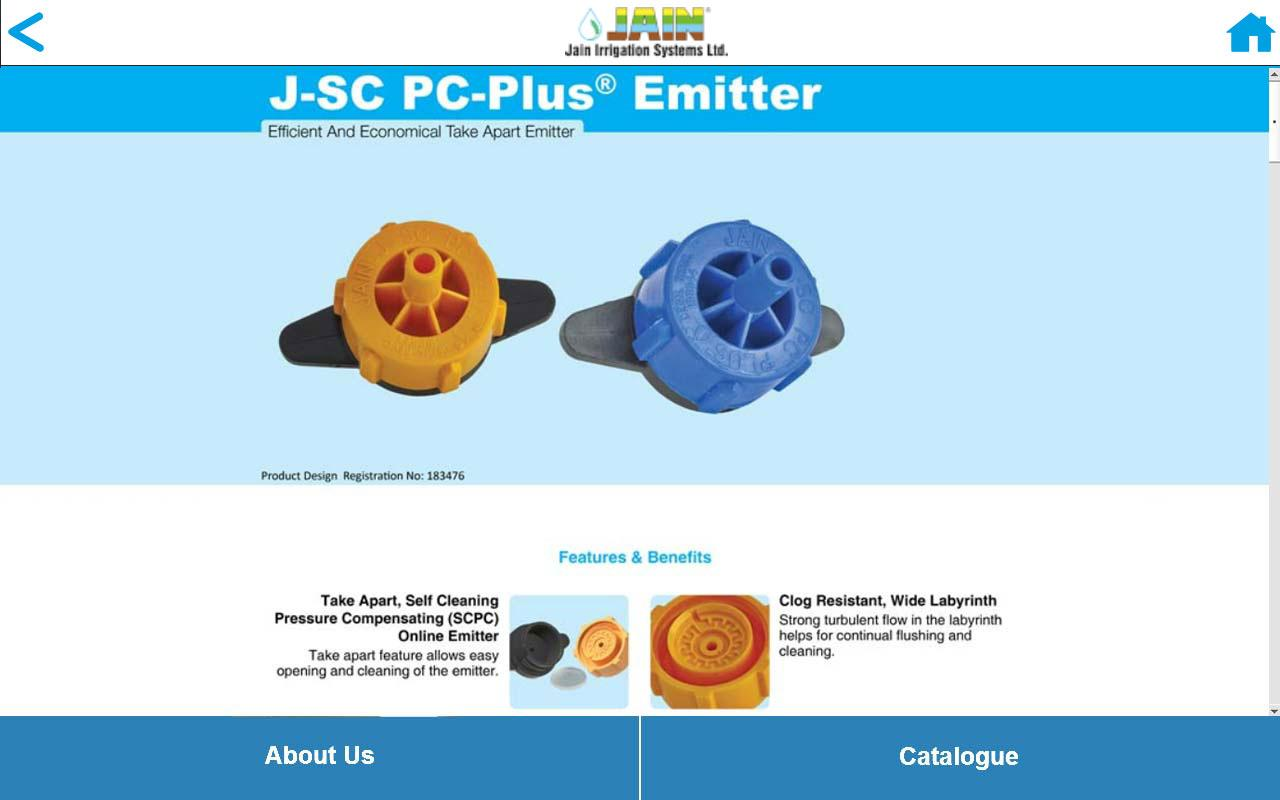 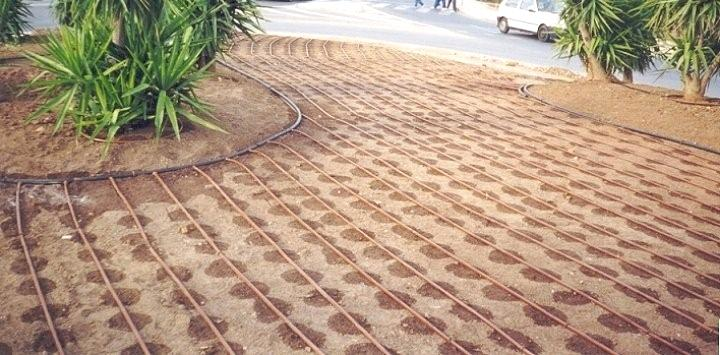 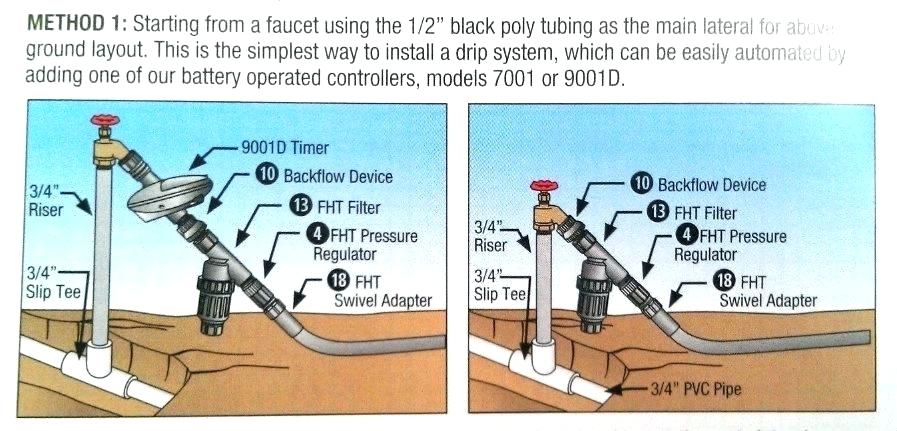 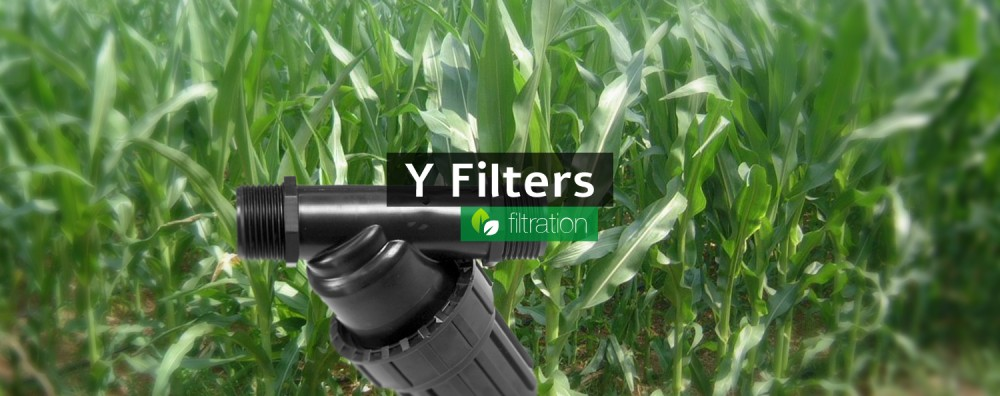 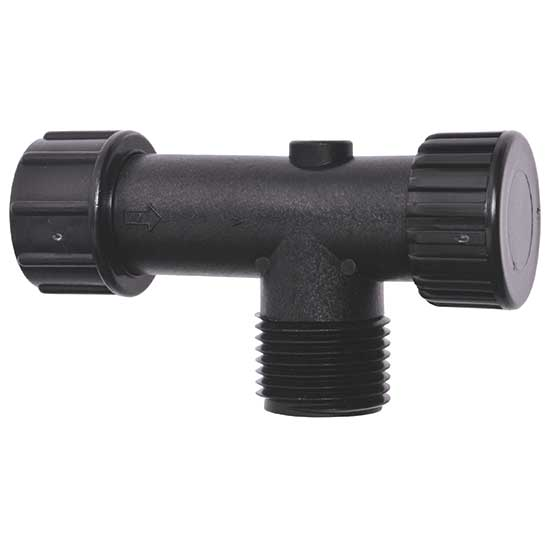 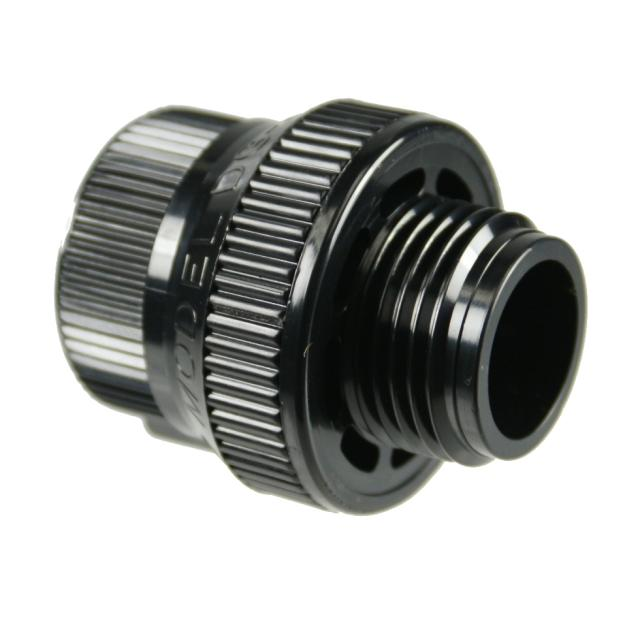 WHEN TO USE A PRESSURE REGULATOR AND OR ANTISIPHON DEVICE
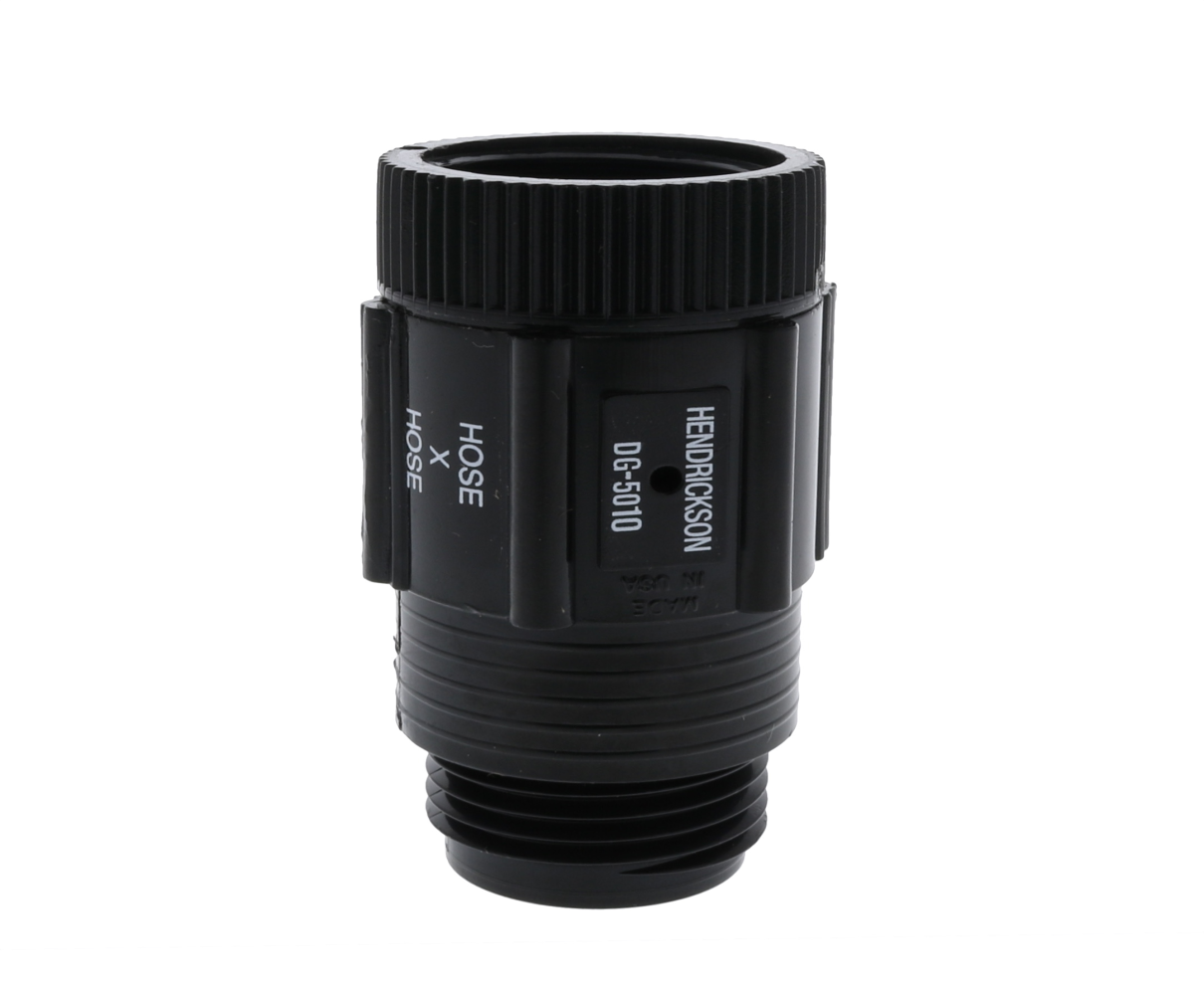 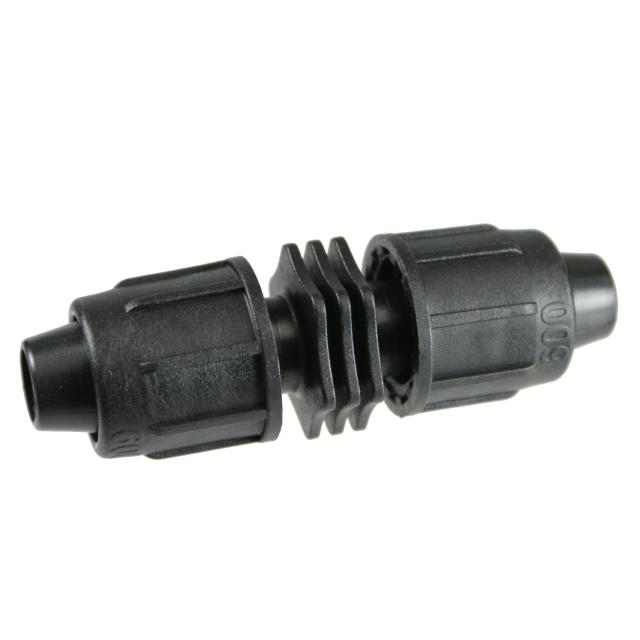 CAN YOU TELL TAPE FITTINGS FROM DRIP FITTINGS?
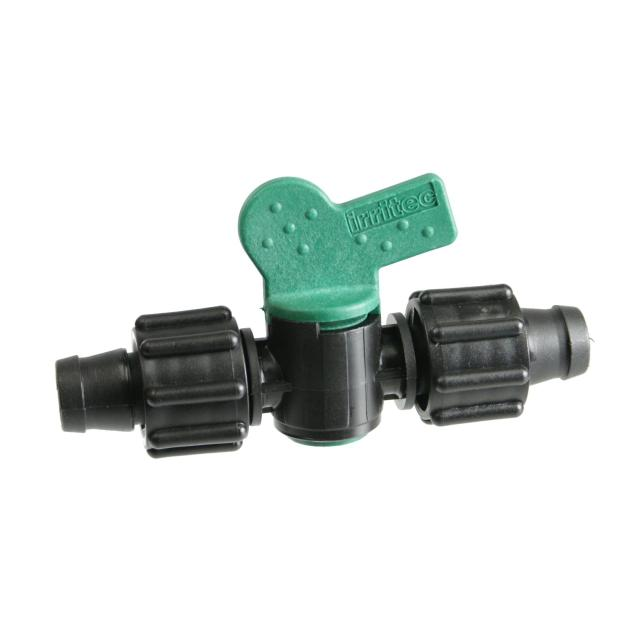 DO YOU NEED A INJECTOR
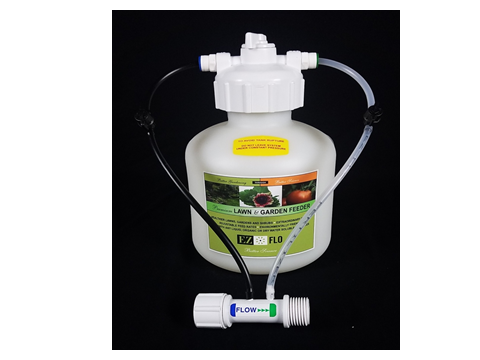 RAIN BARREL THOUGHTS
CONTROL VALVE
EMITTER
MUST BE BALL VALVE TYPE TO OPEN WITH LOW PRESSURE
PC EMITTERS START OPENING AT 5 PSE
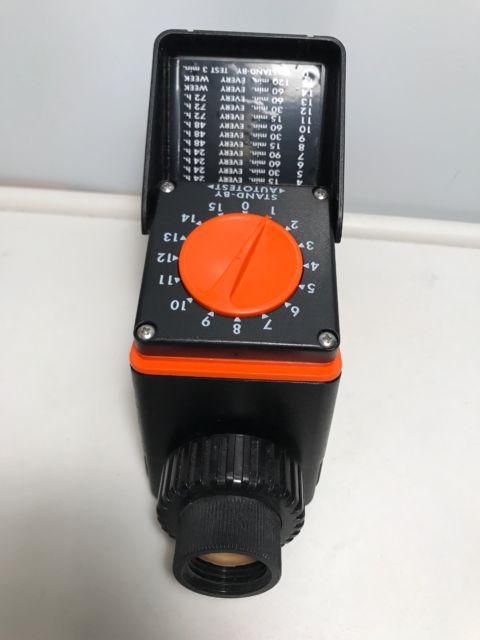 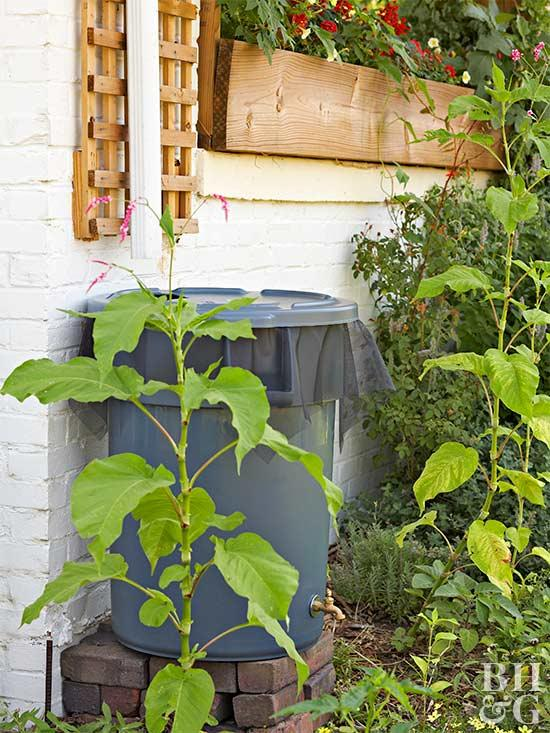 QUESTIONS?
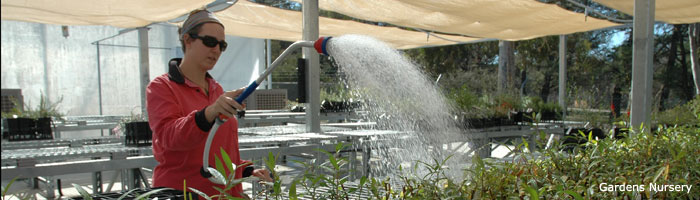